Европейски институт по право
Evropský právní institut
Europäisches Rechtsinstitut
Ευρωπαϊκό Ινστιτούτο Δικαίου 
Institut européen du droit
Eiropas Tiesību institūts
Európai Jogi Intézet
Europees Rechtsinstituut
Instituto Europeu de Direito
Európsky právny inštitút
Euroopan oikeusinstituutti
Instituto Europeo de Derecho
Europæisk Retsinstitut
Euroopa Õigusinstituut
Istituto Europeo di Diritto
Europos teisės institutas
L-Istitut Ewropew dwar id-Dritt
Europejski Instytut Prawa
Institutul European de Drept
Evropski pravni inštitut
Europeiska rättsinstitutet
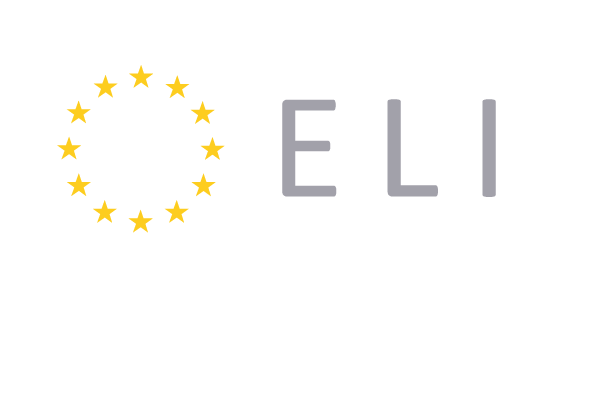 ELI Project on Advance Choices for Future Disablement
WHAT DO WE MEAN BY “ADVANCE CHOICES”?
WHAT CAN PEOPLE USE THEM FOR?
WHY THIS PROJECT?
WHAT DIFFERENTIATES AN ADVANCE CHOICE FROM AN IMMEDIATE ONE?
WHAT WILL THE PROJECT NOT DO?
HOW IS ELI DEALING WITH THE PROJECT?
Recommendation (2009)11
WHAT DO WE MEAN BY “ADVANCE CHOICES”?

“’Advance directives’ are instructions given or wishes made by a capable adult concerning issues that may arise in the event of his or her incapacity.”
Principle 2.3
 
“Advance directives may apply to health, welfare and other personal matters, to economic and financial matters, and to the choice of a guardian, should one be appointed.”
Principle 14
Elements from Rec. (2009)11 andUN Disability Convention Art.12.4
Advance Directives (= Advance Choices)

Instructions Given

Preferences Recorded

Wishes Made
WHAT CAN PEOPLE USE THEM FOR?
WHY THIS PROJECT?
Voluntary Measures
Unilateral (e.g. Advance Choices)
Bilateral (e.g. Powers of Attorney)

Non-Voluntary Measures
Created by court or other authority (e.g. Guardianship)
Automatic (e.g. ex lege representation)
Recommendation (99)4 on principles concerning the legal protection of incapable adults

Principle 2.7
“Consideration should be given to the need to provide for, and regulate, legal arrangements which a person who is still capable can take to provide for any subsequent incapacity.”
Recommendation (2009)11 on principles concerning continuing powers of attorney and advance directives for incapacity

Principle 1
“1.1  States should promote self-determination for capable adults in the event of their future incapacity, by means of continuing powers of attorney and advance directives.

“1.2  In accordance with the principles of self-determination and subsidiarity, states should consider giving those methods priority over other measures of protection.”
Recommendation (2014)2 on the promotion of human rights of older persons 
 
Principle 14 
“Member States should provide for legislation which allows older persons to regulate their affairs in the event that they are unable to express their instructions at a later stage.”
REPORT:  “ENABLING CITIZENS TO PLAN FOR INCAPACITY” (JUNE 2018)

RAPPORT:  "PERMETTRE AUX CITOYENS DE S’ORGANISER EN CAS D’INCAPACITÉ"


https://www.coe.int/en/web/cdcj/activities/powers-attorney-advance-directives-incapacity

See “Background document” at foot of landing page
Provision for advance directives, compared with continuing powers of attorney, is under-developed.  


There is insufficient clarity as to how to balance expressions of self-determination when voluntary measures are created, with contradictory expressions when they are subsequently in operation.
Promotion of self-determination requires more than availability of voluntary measures in legislation.  It requires:

availability of fully inclusive forms of document;
procedures to establish them; 
proactive promotion of their use; and
removal of barriers to their effective operation, both within states, and in cross-border situations.
WHAT DIFFERENTIATES AN ADVANCE CHOICE FROM AN IMMEDIATE ONE?
The Tunnel
At the end of the tunnel:
Disapplication in particular circumstances, not revocation
 
The beginning of the tunnel:
Validity: maximum availability, minimum formalities
Top level – the most formalities, including in particular robust certification
 
Central registration – basic up-to-date terms available in real time
WHAT WILL THE PROJECT NOT DO?

Not private international law (Hague Conference)

Not asking states to change their own substantive law except to facilitate advance choices
Project Participants
HOW IS ELI DEALING WITH THE PROJECT?

Project Reporters:
Christiana Fountoulakis
Adrian D Ward

19 Advisors (4 of them Assessors reporting
 to ELI Council)

18 Country Contributors
Some participants have dual roles
32 participants altogether

Members’ Consultative Committee:
Currently 11 Members (Europe and beyond)

Observer:
European Commission
PROJECT TIMESCALE

30 months from 01 January 2023, to include dissemination
Questionnaire (issued to each country contributor)

Relevant overview of law and legal system.
Consequences of impairment of faculties or capabilities.
Extent of particular procedures or formalities for juridical acts.
Existing registration systems.
Aspects of existing power of attorney regimes.
6&7 Information about any existing provisions for advance choices.
Official language(s).
Cultural norms and beliefs of population, including of any significant minorities.
Any likely exclusions from advance choices on public policy or other grounds.
Existing remedies that could be applicable if advance choice not respected.
Relevant PIL roles, whether Hague 35 ratified or not.
Any existing law reform processes that could be relevant.
Particular points that could be relevant to supporting materials.
Any other comments?
Research Questions

Originally 17 – now 26.
The completed questionnaires and the proposed answers to the research questions will shape the generation of model laws and supporting materials.
ELI Project on Advance Choices for Future Disablement
Европейски институт по право
Evropský právní institut
Europäisches Rechtsinstitut
Ευρωπαϊκό Ινστιτούτο Δικαίου 
Institut européen du droit
Eiropas Tiesību institūts
Európai Jogi Intézet
Europees Rechtsinstituut
Instituto Europeu de Direito
Európsky právny institute
Euroopan oikeusinstituutti
Instituto Europeo de Derecho
Europæisk Retsinstitut
Euroopa Õigusinstituut
Istituto Europeo di Diritto
Europos teisės institutas
L-Istitut Ewropew dwar id-Dritt
Europejski Instytut Prawa
Institutul European de Drept
Evropski pravni inštitut
Europeiska rättsinstitutet
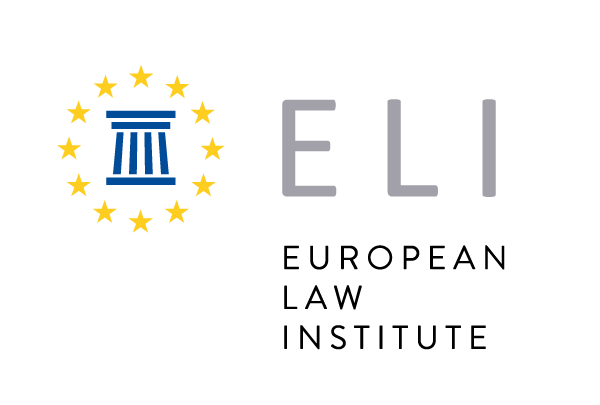